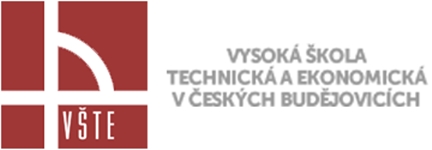 Vysoká škola technická a ekonomická
 v Českých Budějovicích
Ústav technicko- technologický
Racionalizace provozu MHD ve vybraném městě
Autor práce: Filip Jakubec
Vedoucí práce: Ing. Jiří Čejka, Ph.D.
Oponent práce: prof. Ing. Gabriel Fedorko, PhD.
Cíl práce
Cílem bakalářské práce je navrhnout vhodná opatření, která zefektivní současný provoz MHD.
Výzkumný problém
Jaký je současný stav MHD a dokáži navrhnout jeho vylepšení?
Existuje poptávka po spojích linek MHD do průmyslové zóny?
Metodika práce
Sběr informací formou analýzy dokumentů
Využití dotazníkového šetření
Analýza stávajících jízdních řádů a navržení nových jízdních řádů
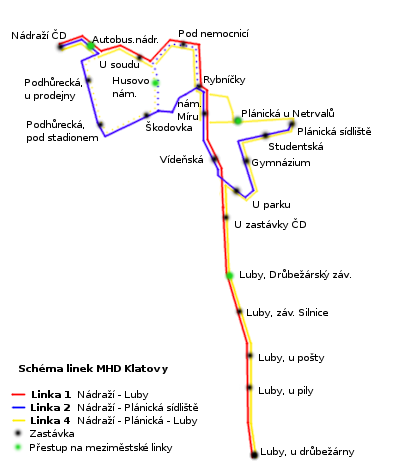 Aplikační část
Klatovy a současný stav MHD
Dotazníkové šetření
89 % respondentů má v blízkosti svého bydliště již stávající zastávku MHD
84 % by bylo ochotno využít MHD při cestě do práce
Pro 77 % je nynější cena jízdného 8 Kč uspokojivá
3 % respondentů by ani při částečném dotování MHD nevyužilo
203 respondentů

Zaměstnanci firem: 
Rodenstock s.r.o., Aeroxon s.r.o., Karpem a.s., Elfetex s.r.o., Agrowest a.s.
Navrhovaná řešení
Prodloužení linek do průmyslové zóny
Navrhovaná řešení – nové jízdní řády (linka 1)
Navrhovaná řešení – zastávka U Rodenstocku
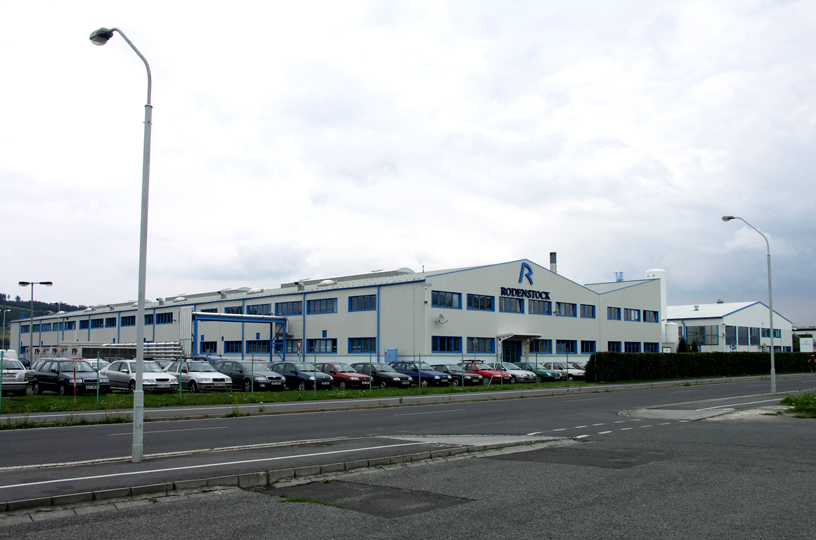 Autobusové zastávky v jízdních pruzích
Děkuji za pozornost
Doplňující otázky vedoucího a oponenta práce
Oponent práce

V akom časovom horizonte je možné Vami navrhované riešenia aplikovať do praxe? 
Aký postup z pohľadu dopravcov pri ich zavádzaní navrhujete?
Vedoucí práce

Jak se díváte na zajištění noční dopravní obslužnosti v Klatovech ?